Impact of the Covid-19 pandemic: findings from the National Prostate Cancer Audit
Commissioned by HQIP on behalf of NHS England and Welsh Government
Based at the Clinical Effectiveness Unit, Royal College of Surgeons / London School of Hygiene & Tropical Medicine
Clinical leadership provided by BAUS and BUG
Data partners: National Cancer Registry and Analysis Service, Wales Cancer Network
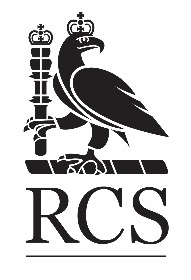 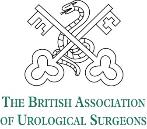 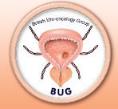 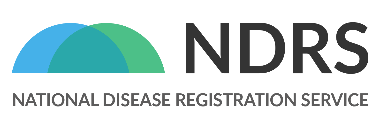 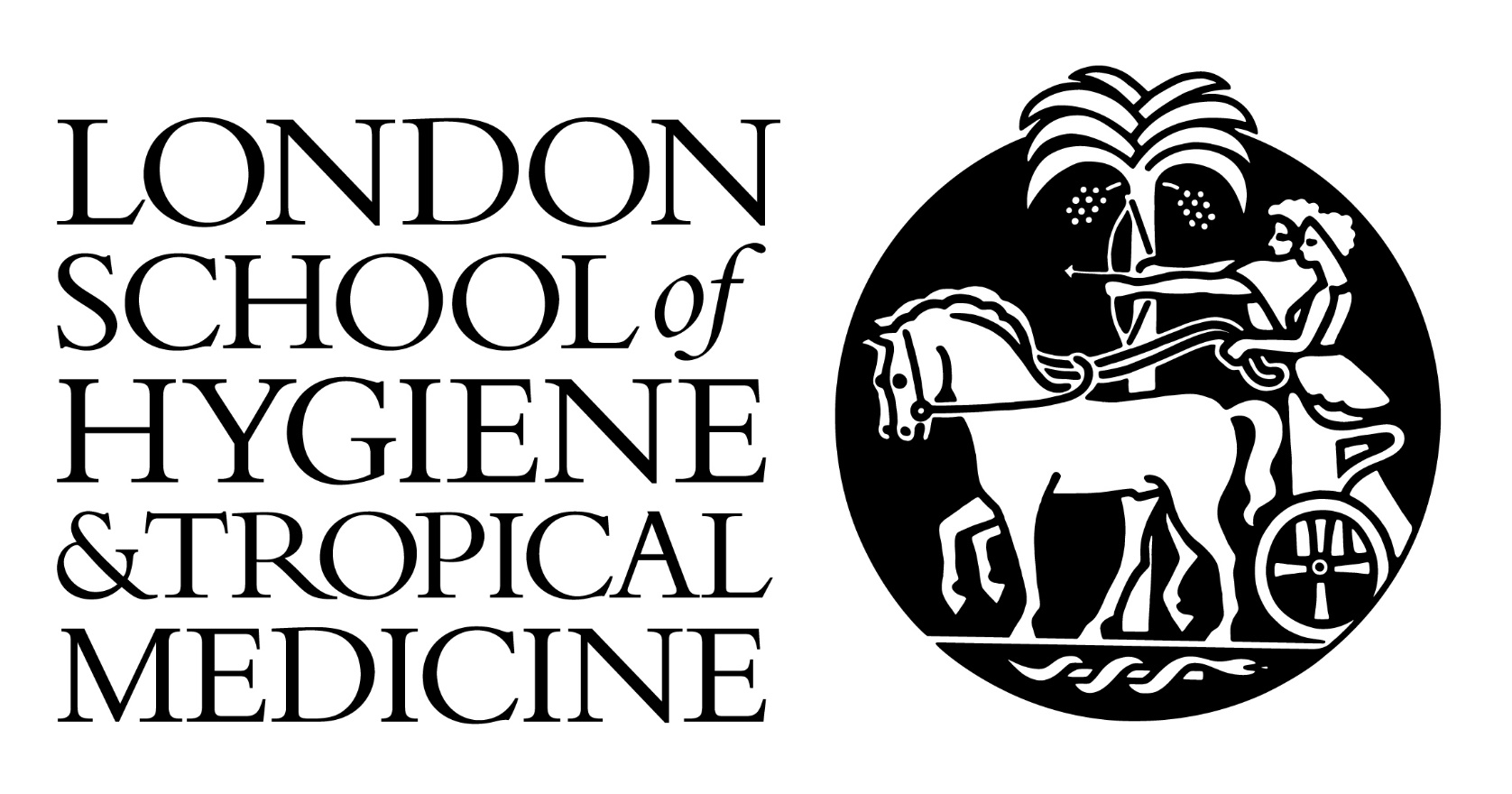 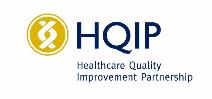 Impact of the Covid-19 pandemic: findings from the National Prostate Cancer Audit
Julie Nossiter 
Audit Lead, RCS/ Assistant Professor, LSHTM
NPCA Project Team:

NPCA Clinical Leads: Noel Clarke / Heather Payne 

NPCA Clinicians: Ajay Aggarwal / Paul Cathcart / Joanna Dodkins / Matt Parry 
Arun Sujenthiran / Brendan Berry / Arjun Nathan 
RCS-LSHTM: Jan Van der Meulen / Julie Nossiter / Mel Morris / Adrian Cook
Diagnosis and treatment of men with prostate cancer during the Covid-19 pandemic
Aims:
Evaluate the impact on the diagnosis and treatment of men with prostate cancer (PCa) 

Quantify the proportion of the ‘at risk’ population who have experienced delays or changes in care
Diagnosis and treatment of men with prostate cancer during the Covid-19 pandemic
Methods:
Diagnostic and treatment activity was determined across all NHS hospital providers of PCa care in England 
compared with the same calendar periods in 2019

Considered patients to be diagnosed or treated in the initial phase of the pandemic if date of diagnosis/treatment was between 23.03.20 (start of the first lockdown) – 04.07.20 (restrictions eased)
Prostate cancer diagnoses
48.3% reduction (6,247 vs 12,066) in the number of men newly diagnosed during the first lockdown in 2020 compared with the corresponding period in 2019
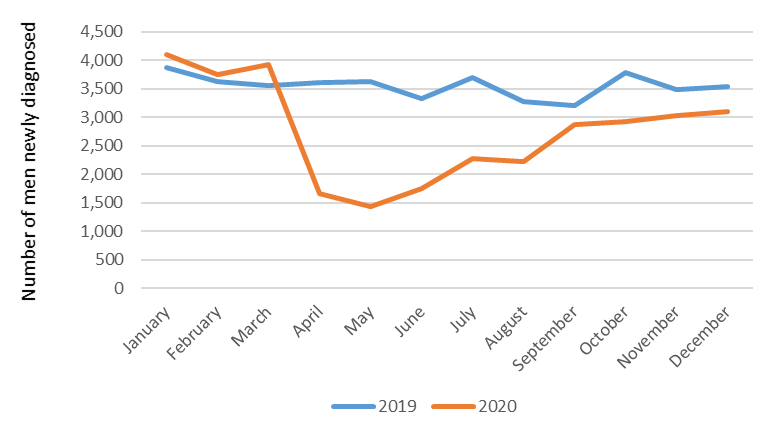 Prostate cancer diagnoses
Overall, 30.8% reduction (22,419 vs 32,409) in the number of men newly diagnosed after the start of the first lockdown to the end of 2020 compared with 2019
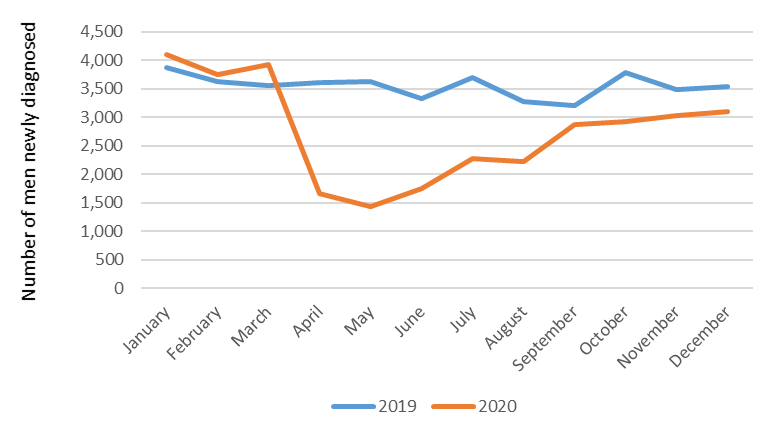 Prostate cancer diagnoses
Men were more likely to be diagnosed at a more advanced stage (21.2% vs 17.4%, stage IV; 2020 vs 2019) and were slightly older (57.9% vs 55.9% ≥ 70 years, p<0.001)
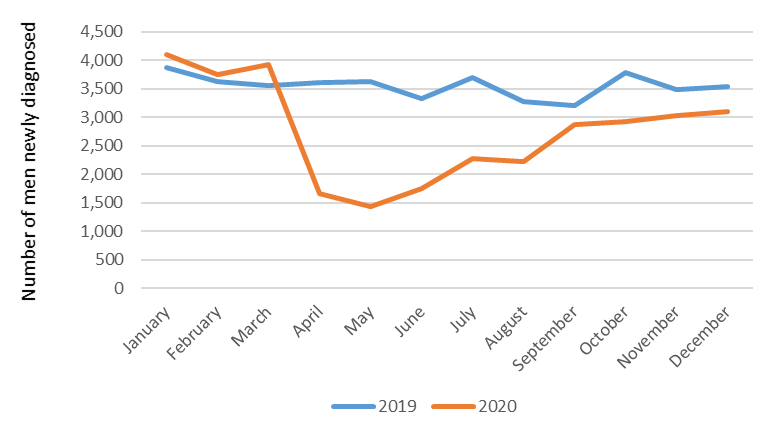 Prostate biopsies
Corresponding reduction in the number of prostate biopsies performed
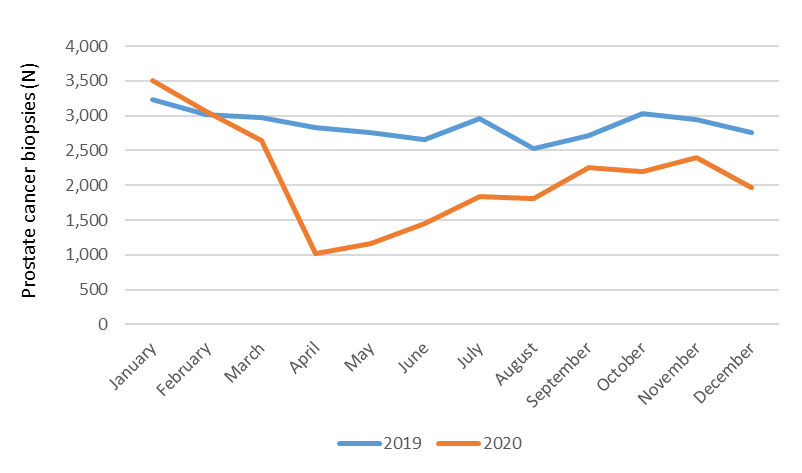 Prostate biopsies
More often performed through the transperineal (TP) vs transrectal (TR) route after the start of the first lockdown in 2020 compared with the corresponding period in 2019 (TP vs TR, 64.0% vs 38.2%)
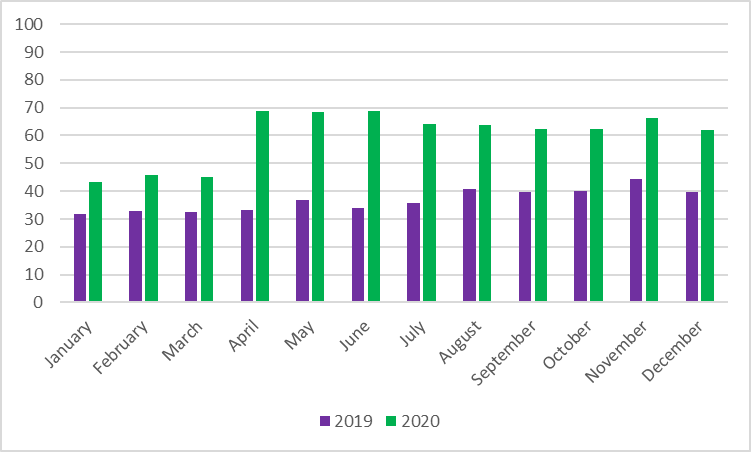 Transperineal biopsies (%)
Surgery (radical prostatectomy, RP)
46.3% reduction (1,076 vs 2,005) in the number undergoing RP during the first lockdown compared with the same calendar period in 2019
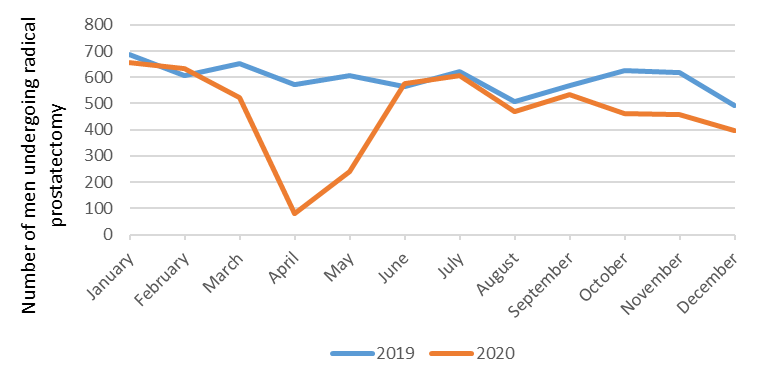 Surgery (radical prostatectomy, RP)
Overall, 26.9% reduction (3,896 vs 5,331) in the number of men undergoing surgery
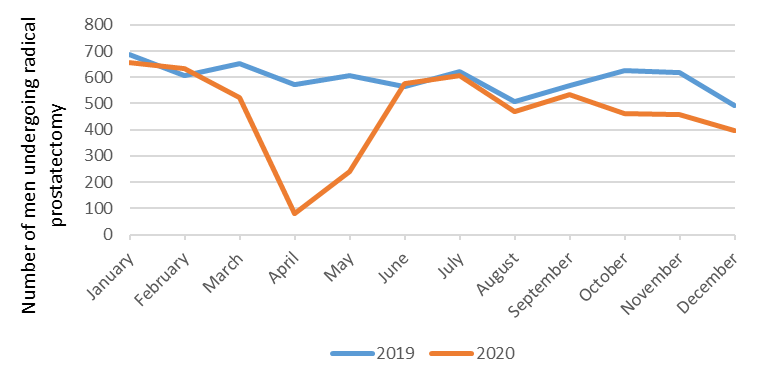 Surgery (radical prostatectomy, RP)
Cancer stage in men undergoing RP was less advanced than those in 2019 (34.8%% vs 39.6%, stage 3; 2020 vs 2019)
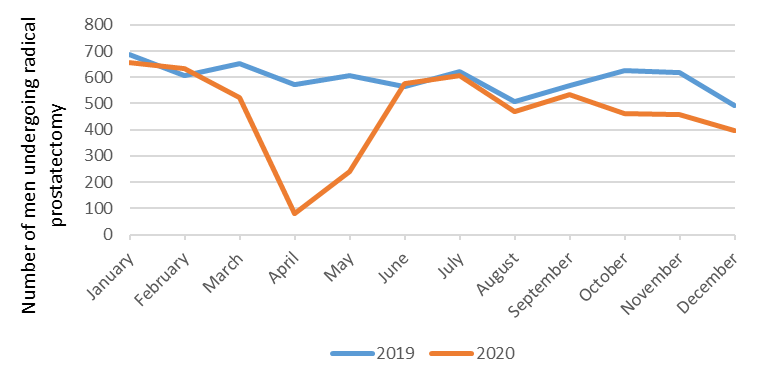 Radiotherapy (radical EBRT)
45.4% reduction (2,339 vs 4,287) in the number undergoing EBRT during the first lockdown compared with the same calendar period in 2019
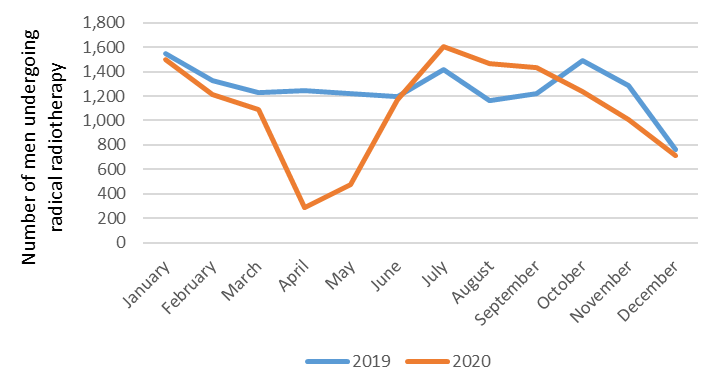 Radiotherapy (radical EBRT)
Overall, 14.1% reduction (9,719 vs 11,309) in the number of men undergoing EBRT
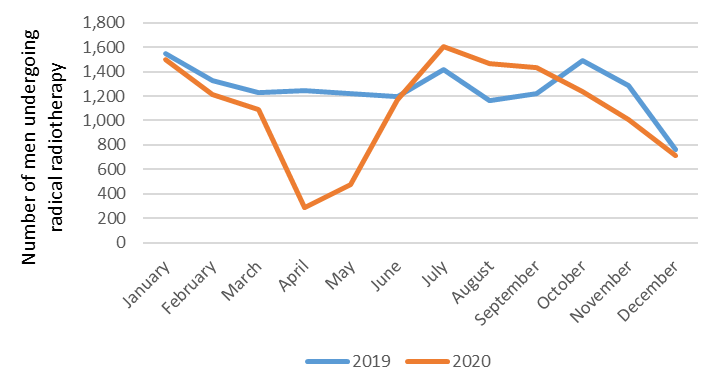 Radiotherapy (radical EBRT)
Other changes included an increased use of a hypofractionation (83.1% vs 78.1%) compared with 2019
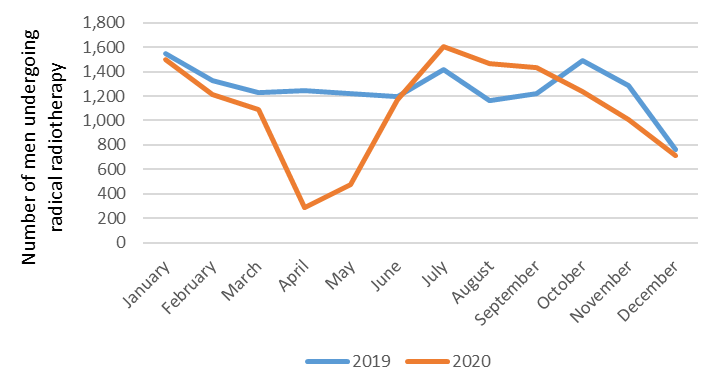 Systemic treatment: hormone-sensitive PCa
Rapid and marked fall (72.8% reduction) in the use of docetaxel after the start of the first lockdown in 2020 compared with the corresponding period in 2019 (413 vs 1,519)
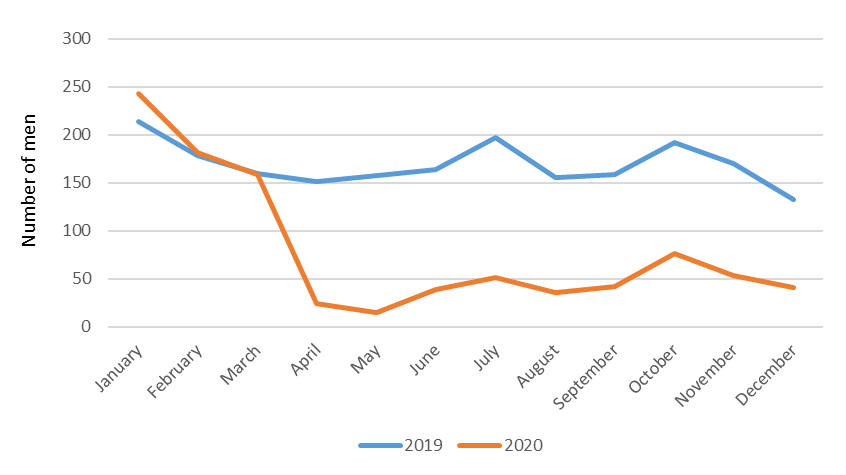 Systemic treatment: hormone-sensitive PCa
Marked increase in the use of enzalutamide in men with hormone-sensitive PCa compared with 2019 (5 vs 1,040)
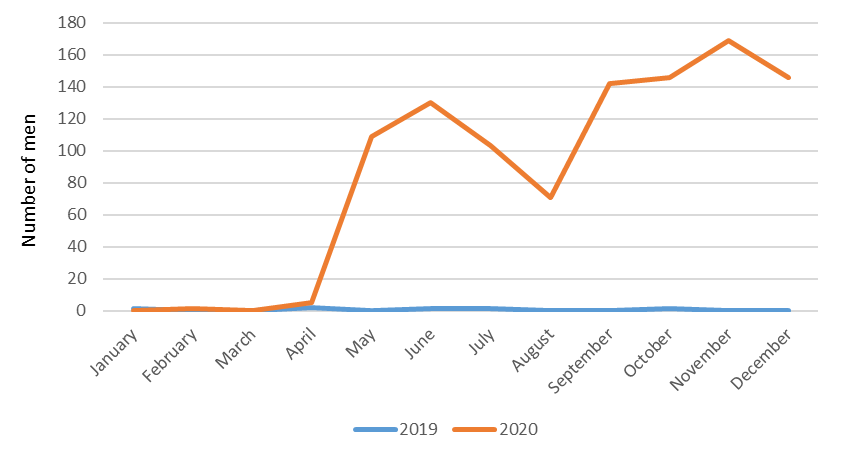 Conclusions
Although diagnostic and treatment activity rapidly increased after the end of the first national lockdown >> ongoing deficits by December 2020
Significant additional capacity to address this backlog
Conclusions
Care changed and shift towards patterns that limit the risk of Covid-19 exposure for patients during treatment

accelerated uptake of transperineal biopsies
increased the use of hypofractionation
substitution of docetaxel >> enzalutamide
Next steps for the NPCA
Report on the variation by region and cancer alliance >> Annual Report published 13.01.22
Determine the impact of changes in diagnostic and treatment pathways during 2020 on patient outcomes >> impact of delaying RP in high-risk disease +/- ADT
Explore the impact of subsequent phases of the pandemic and  ongoing measures to reduce transmission during 2021 on the recovery of PCa services
Thank you!
Please post your questions for discussion by the panel in the Q&A box
Prostate biopsies
More often performed through the transperineal route after the start of the first lockdown in 2020 compared with the corresponding period in 2019 (TP vs TR, 64.0% vs 38.2%)
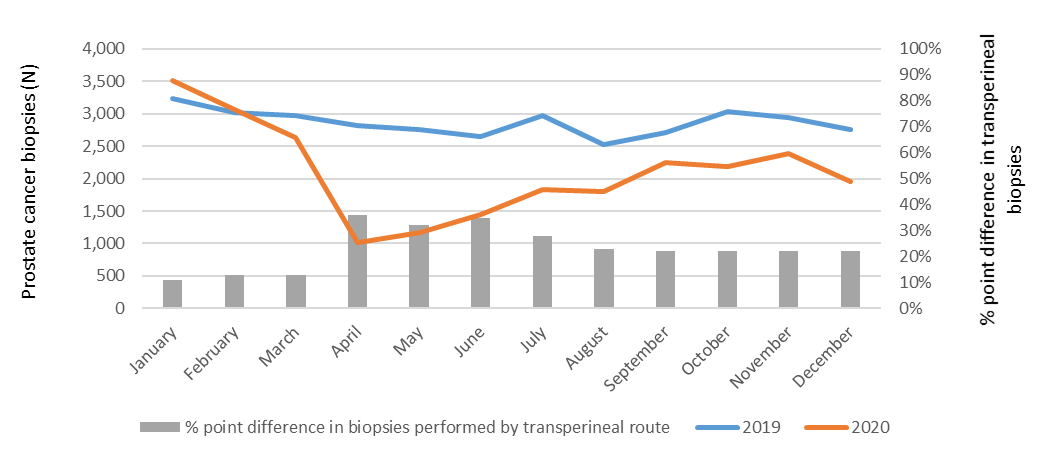